PHY 742 Quantum Mechanics II
12-12:50 AM  MWF  Olin 103
Plan for Lecture 2
Approximate solutions for stationary states 
Perturbation theory  (Chap. 12 C)

Basic ideas
First order equations
Second order equations
Convergence (or lack of convergence) of analysis
1/12/2022
PHY 742 -- Lecture 2
1
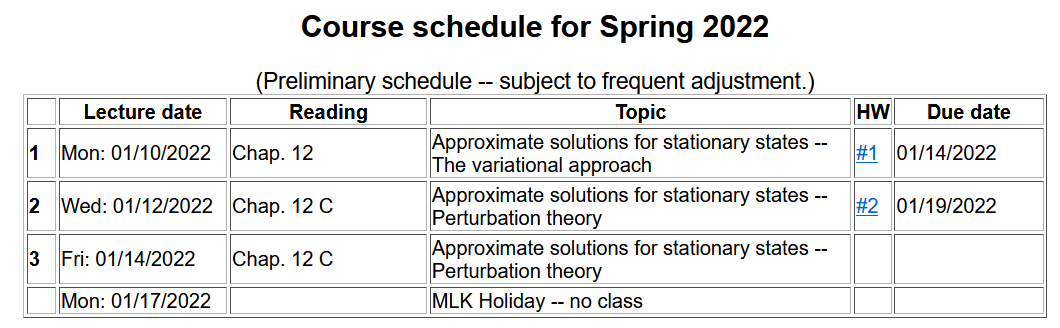 1/12/2022
PHY 742 -- Lecture 2
2
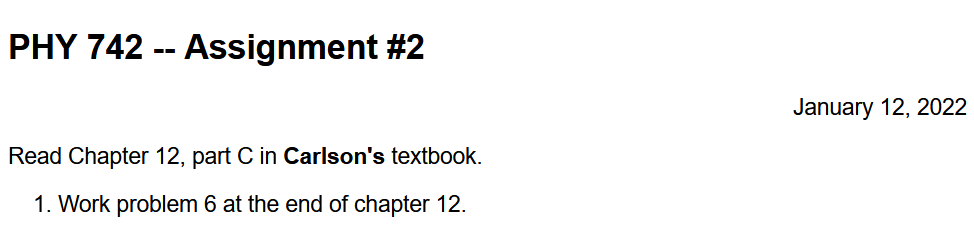 1/12/2022
PHY 742 -- Lecture 2
3
Methods for finding approximate solutions to the time-independent Schrödinger equation
Problem to solve –

For a Hamiltonian of the form
1/12/2022
PHY 742 -- Lecture 2
4
Note that since e is small, e 2<< e
1/12/2022
PHY 742 -- Lecture 2
5

Solve separately for each power of e
1/12/2022
PHY 742 -- Lecture 2
6
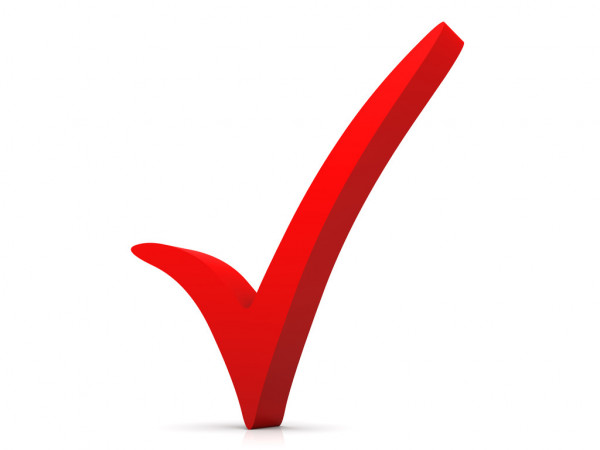 Is this reasonable?
1/12/2022
PHY 742 -- Lecture 2
7
First order corrections -- continued
1/12/2022
PHY 742 -- Lecture 2
8
Second order corrections
(after considerable algebra --)
Due to normalization
1/12/2022
PHY 742 -- Lecture 2
9
Example – Harmonic oscillator
1/12/2022
PHY 742 -- Lecture 2
10
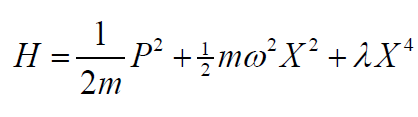 Example from Carlson XII C --
Using very clever harmonic oscillator operators
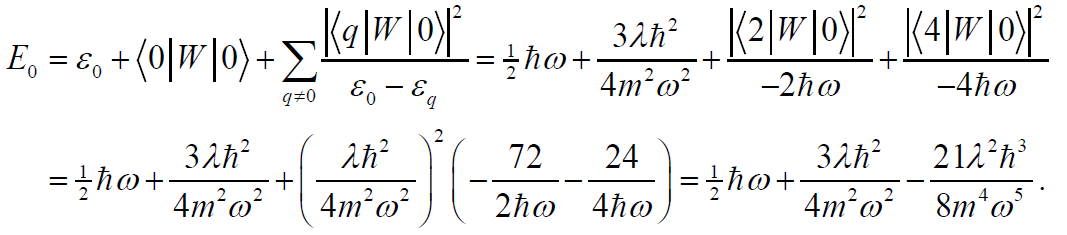 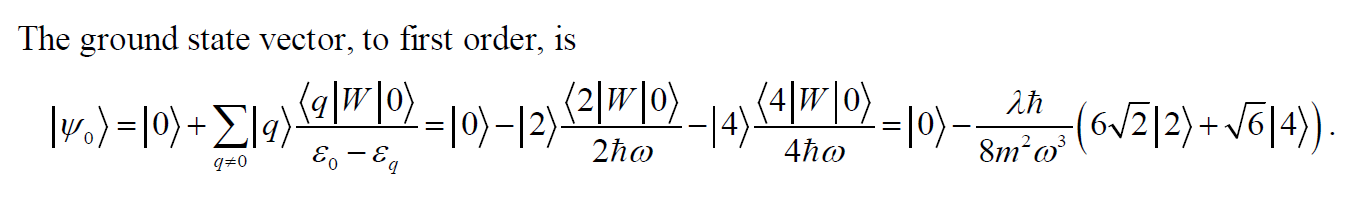 Your homework is somewhat similar --
1/12/2022
PHY 742 -- Lecture 2
11
Example:   He atom
1/12/2022
PHY 742 -- Lecture 2
12
What happens when the spectrum of H0 has degeneracy?
1/12/2022
PHY 742 -- Lecture 2
13
problem when E0n=E0m
solution – consider the degenerate states separately
1/12/2022
PHY 742 -- Lecture 2
14
Why is degeneracy a  problem for the He atom and not for the one-dimensional harmonic oscillator?
More discussion next time.
1/12/2022
PHY 742 -- Lecture 2
15